Nicht mehr alle Tassen im Schrank
Sportprogramm mit Bechern für Zuhause

erstellt von Mario Karelly & Tobias Scherrer
Willkommen!
Herzlich willkommen zum Bewegungsprogramm „Nicht mehr alle Tassen im Schrank“!
Für das Programm brauchst du ein paar Dinge:
4 Becher, Markierungen,
4 A4 Blätter Papier
Filzstift
Wenn du alles besorgt hast, drücke ENTER!
Vorbereitung
Schreibe auf jedes A4 Blatt eine Nummer (1, 2, 3, und 4)
Stelle die Becher in einem Quadrat mit einem Abstand von ca. 2 Metern zwischen den Bechern auf (am besten in einem größeren Raum)
Unter jeden Becher kommt ein Zettel mit einer Nummer
Stelle den Laptop ca. 2 Meter vor dem Viereck auf

Wenn du alles aufgebaut hast, drücke ENTER
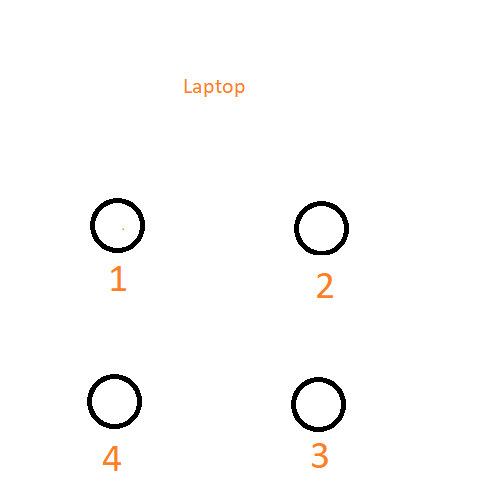 Drücke nun Enter und stell dich in die Mitte des Quadrats.

Das Sportprogramm beginnt!
Die Anweisungen werden dir immer angezeigt, du musst keine Tasten mehr drücken!

Viel Spaß!
HampelmännerMacht am Stand 10 Hampelmänner
Sehr gut gemacht! Kurze Pause
KniebeugenGehe zu jedem Becher und mach dort eine KniebeugeDas Gesäß sollte den Becher berühren
Sehr gut gemacht! Kurze Pause
Laufen am StandLaufe am Stand – zunächst locker…
Laufen am Stand... und jetzt immer schneller!
Sehr gut gemacht!Das Aufwärmen ist beendet
Jetzt ist deine Reaktion gefordertAuf dem Bildschirm siehst du immer eine ZahlDu musst aus der Mitte zu dem Becher mit dieser Zahl laufen und den Becher berühren und dann in die Mitte des Quadrats zurück.Das Alles so schnell wie möglich!
Runde 1 startet! Mach dich bereit
3
1
2
4
1
2
Runde 1 erledigt! Kurze Pause!Noch fehlerfrei?
Runde 2 startet!Mach dich bereit!Es wird schneller!
4
1
1
3
2
4
Runde 2 erledigt! Kurze Pause!Noch fehlerfrei?
Runde 3 startet!Mach dich bereit!Es wird noch schneller! Schaffst du es noch?
4
3
1
2
2
3
Sehr gut gemacht! Kurze PauseEs wird noch schwieriger!
Jetzt musst du rechnen und reagieren!Die angezeigte Zahl ist das Ergebnis einer Malrechnung (Multiplikation) von zwei ZahlenBerühre die zwei Zahlen, die miteinander multipliziert das angezeigte Ergebnis ergeben.ACHTUNG: Du musst immer über die Mitte!Beispiel: Angezeigt 6  3 und 2 berühren
8
12
3
6
Sehr gut gemacht! Kurze Pause
Jetzt musst du rechnen und reagieren!Die angezeigte Zahl ist das Ergebnis einer Plusrechnung (Addition) von zwei ZahlenBerühre die zwei Zahlen, die miteinander addiert das angezeigte Ergebnis ergeben.ACHTUNG: Du musst immer über die Mitte!Beispiel: Angezeigt 5  3 und 2 berühren
5
4
6
3
Sehr gut gemacht! Hast du das ganze Programm geschafft?Durch mehrmaliges Üben wird es schnell einfacher!
Hier findest du noch weitere kreative Bewegungsaufgaben, die du nachmachen kannst!https://www.facebook.com/FelixNeureutherFansite/videos/232061737918249/https://www.facebook.com/FelixNeureutherFansite/videos/1115860188751073/